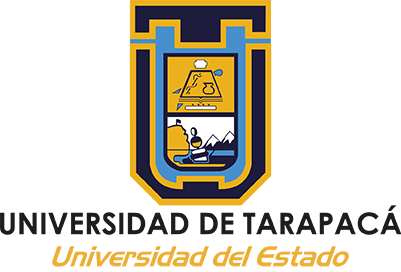 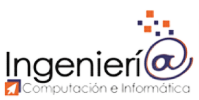 Plan de Proyecto:
COSMIC
Integrantes:
Karen Correa.
Cristina Cortez.
Jhosep Marca.
Fernanda Ventura.
Asignatura: Proyecto II.
Profesor: Diego Aracena Pizarro.
Introducción
En la siguiente presentación se mostrarán los avances correspondientes a esta fase, en donde se detallarán los distintos aspectos: Panorama General, Organización del Proyecto y Planificación de los procesos de Gestión.
‹#›
1
Panorama General
Resumen del proyecto
Propósito
El proyecto permitirá ayudar a los cuidadores a comunicarse y poder monitorear a las personas de las que están a cargo a través de un software.
Alcance
El presente proyecto considera el proceso de desarrollo de un software para smartphones codificado en lenguaje de programación Python, el cual permitirá las funciones de monitoreo y comunicación entre personas de un mismo hogar.
‹#›
Resumen del proyecto
Objetivo general
Diseñar e implementar un sistema domótico integral que proporcione seguridad y eficiencia en el hogar mediante una tarjeta Raspberry-Pi.
Objetivos específicos
Contar con plazos específicos para cada actividad a realizar.
Disponer de un modelo 3D que demuestre el funcionamiento de la idea.
Desarrollar un software que permita el control de los sensores.
Asegurar el funcionamiento de las conexiones entre los sensores y la Raspberry-Pi.
‹#›
Suposiciones
El modelo 3D plantea correctamente los escenarios en los que se utilizará el proyecto.
Las actividades a realizar se llevarán a cabo en los plazos establecidos previamente, de acuerdo a la Carta gantt.
Los sensores son adecuados y compatibles con el objetivo del proyecto.
Existe una conexión Wi-fi estable.
Existe al menos un cuidador para las personas con capacidades diferentes en el hogar.
‹#›
Restricciones
Orientado a personas con capacidades diferentes.
Trabajar con Raspberry-pi.
Cumplir con la fecha límite de entrega del proyecto.
Respetar el presupuesto establecido.
El proyecto debe efectuarse para un contexto del hogar.
El proyecto debe ser orientado al funcionamiento con smartphones.
‹#›
Entregables
Maqueta del proyecto.
Informes del proyecto.
Presentaciones.
Software COSMIC.
Bitácoras semanales.
Wiki.
Manual de usuario.
Carta Gantt.
Conexiones entre sensores y Raspberry-Pi.
‹#›
2
Organización del proyecto
Personal
Jefe de proyecto: Jhosep Marca.	
Diseñador de Experiencia de Usuario (UX): Fernanda Ventura.
Desarrollador de Software: Karen Correa, Jhosep Marca, Cristina Cortez y Fernanda Ventura.
Documentalista de Proyecto: Cristina Cortez, Jhosep Marca, Karen Correa y Fernanda Ventura.
Técnico de Configuración de Hardware: Jhosep Marca.
‹#›
Entidades internas
Líder y Coordinador del Proyecto: Jhosep Marca.
Responsable del Diseño de Interfaz y Experiencia de Usuario: Fernanda Ventura.
Equipo de Desarrollo de Software: Karen Correa (Encargada de Desarrollo de Software), Jhosep Marca, Cristina Cortez, Fernanda Ventura.
Equipo de Documentación de Proyecto: Cristina Cortez (Encargada de Documentación de Proyecto), Jhosep Marca, Karen Correa, Fernanda Ventura.
Encargado de Configuración de Hardware: Jhosep Marca.
‹#›
Roles y responsabilidades
‹#›
Roles y responsabilidades
‹#›
Roles y responsabilidades
‹#›
Roles y responsabilidades
‹#›
Roles y responsabilidades
‹#›
Mecanismos de comunicación
Discord para Reuniones en Línea: 
Horario de Uso:
Días: Jueves y Sábado.
Horario: De 20:00h a 22:00h.
WhatsApp para Coordinación:
Horario de Uso: Constante.
Correo electrónico: 
Horario de Uso: Para casos especiales.
Google drive: 
Horario de Uso: Durante las sesiones de trabajo.
Redmine: 
Horario de Uso: Durante las sesiones de trabajo.
‹#›
Planificación de los procesos de gestión
3
Recursos a utilizar
‹#›
Softwares a utilizar
‹#›
Recursos humanos
‹#›
Recursos humanos
‹#›
Recursos humanos
‹#›
$7.335.018.-
Sería la estimación final de costos totales del proyecto, incluyendo todo lo anterior mencionado.
‹#›
Lista de actividades
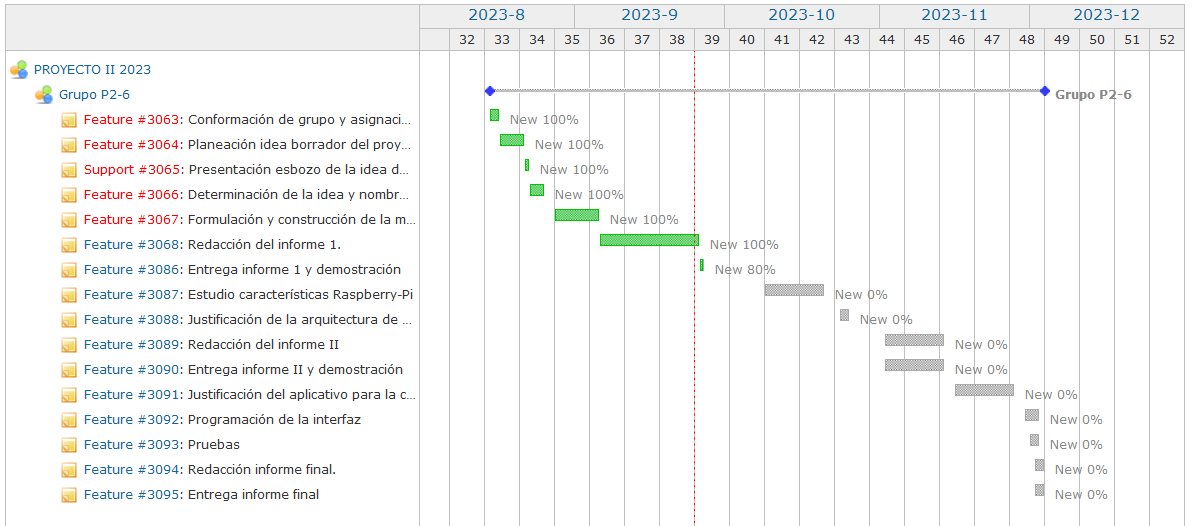 ‹#›
Planificación de gestión de riesgos
1.- Mínimo. 2.- Bajo. 3.- Moderado. 4.- Alto. 5.- Crítico.
‹#›
Planificación de gestión de riesgos
‹#›
Planificación de gestión de riesgos
‹#›
Planificación de gestión de riesgos
‹#›
Planificación de gestión de riesgos
‹#›
Conclusión
Se ha logrado desarrollar de manera correcta la planificación de actividades, lo que permitirá gestionar el tiempo de manera eficaz a lo largo del proyecto. Además se cuenta con un modelo 3D en el cual se decidió la distribución de los dispositivos a utilizar y el cual servirá de guía para realizar las próximas fases en torno a ese modelo.
‹#›
[Speaker Notes: En esta fase se estableció de manera clara el propósito y los objetivos del proyecto. También se asignaron los roles y responsabilidades de cada miembro del equipo de trabajo, se definieron detalladamente las especificaciones iniciales del proyecto y se elaboró un presupuesto detallado. Por último, se identificaron los posibles riesgos y se desarrollaron acciones para mitigarlos y garantizar el éxito del proyecto.]
Referencias
https://www.planner5d.com/
https://www.emb.cl/electroindustria/articulo.mvc?xid=3114&ni=domotica-en-el-hogar-comodidad-y-eficiencia-energetica
https://www.paho.org/es/temas/discapacidad#:~:text=Entre%20las%20barreras%20a%20las,profesionales%20y%20las%20barreras%20financieras
https://cl.talent.com/salary?job=dise%C3%B1ador+gr%C3%A1fico
https://cl.talent.com/salary?job=jefe+de+proyecto
https://cl.talent.com/salary?job=programador#:~:text=Descubre%20cu%C3%A1l%20es%20el%20salario%20medio%20para%20Programador&text=%C2%BFCu%C3%A1nto%20ga na%20un%20Programador%20en%20Chile%3F&text=El%20salario%20programador%20promedio%20en%20Chile%20es%20de%20%2410.200.
https://cl.talent.com/salary?job=secretaria#:~:text=%C2%BFCu%C3%A1nto%20gana%20un%20Secretaria%20en%20Chile%3F&text=El%20salario%20secretaria%20promedio%20en,con%20un%20ingreso%20de%20%244.560.
https://cl.talent.com/salary?job=documentalista
https://mcielectronics.cl/shop/category/raspberry-pi/tarjetas-pi/
https://www.pcfactory.cl/producto/46180-hp-notebook-laptop-14-hd-intel-i3-1115g4-4gb-256gb-ssd-windows-11-natural-silver-14-dq2507la?utm_content=pcfactory_hp&utm_source=google&utm_medium=cpc&utm_campaign=PC-Factory_CH_PS_Google_SEM_ROAS_HP_Intel-MDF_Premium_Brand_PMAX&gclid=CjwKCAjwu4WoBhBkEiwAojNdXvn2fwYsGYEAQdAXxVoKyNS4237ohitwSVGW6Y23xiBB8w4WARL2IRoC6VUQAvD_BwE
https://www.pcfactory.cl/producto/39383-apple-iphone-11-64gb--negro
https://www.falabella.com/falabella-cl/product/118421268/Kit-Audio-Completo-2X10W-Bluetooth-USB-SD-MP3-RADIO-Control-R-Fonestar/118421269?rid=Recs%21PDP%21CL_F.com%21Rec1%21Viewed_Together_winnerv2%21Viewed_together_v2_ctrl%21119501507%21118421269%216%2113
https://xiaomionline.cl/xiaomi-smart-camera-c200?gclid=CjwKCAjwu4WoBhBkEiwAojNdXlfa2xnaMAEVo_zeUBQNzHKu7yWZHrhoB3YvLM03T2HghvjXaBbB6xoC6JMQAvD_BwE
https://cl.talent.com/salary?job=audiovisual
‹#›